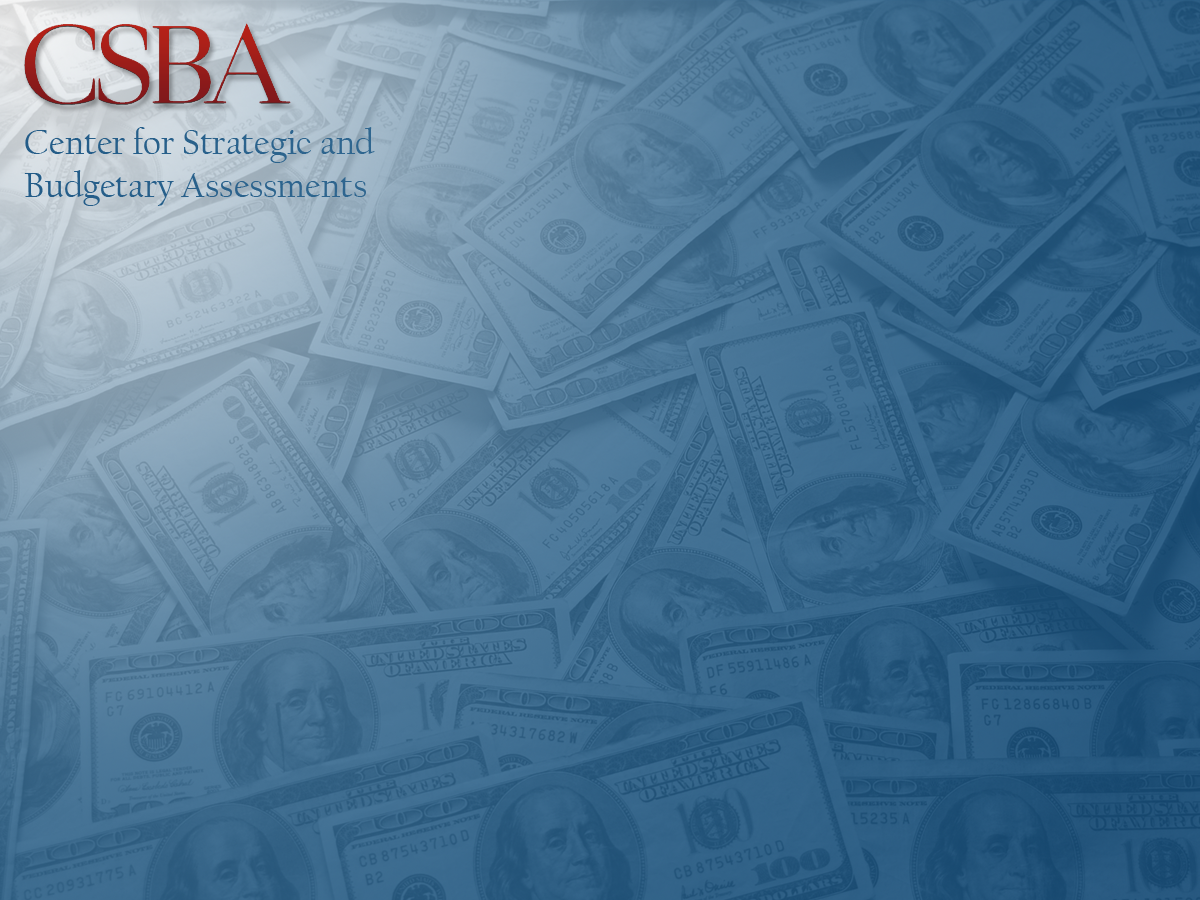 7 Areas to Watch in the FY17 Defense Budget
Katherine Blakeley
February 1, 2016
DOD Base FYDP Plans and BCA Caps
2
FY16 and FY17 FYDPs and BCA Caps
3
PB16 Budgets by Appropriations Title
4
Top 20 Acq. Programs in FY16 PB
5
FY16 PB Procurement and O&M
6
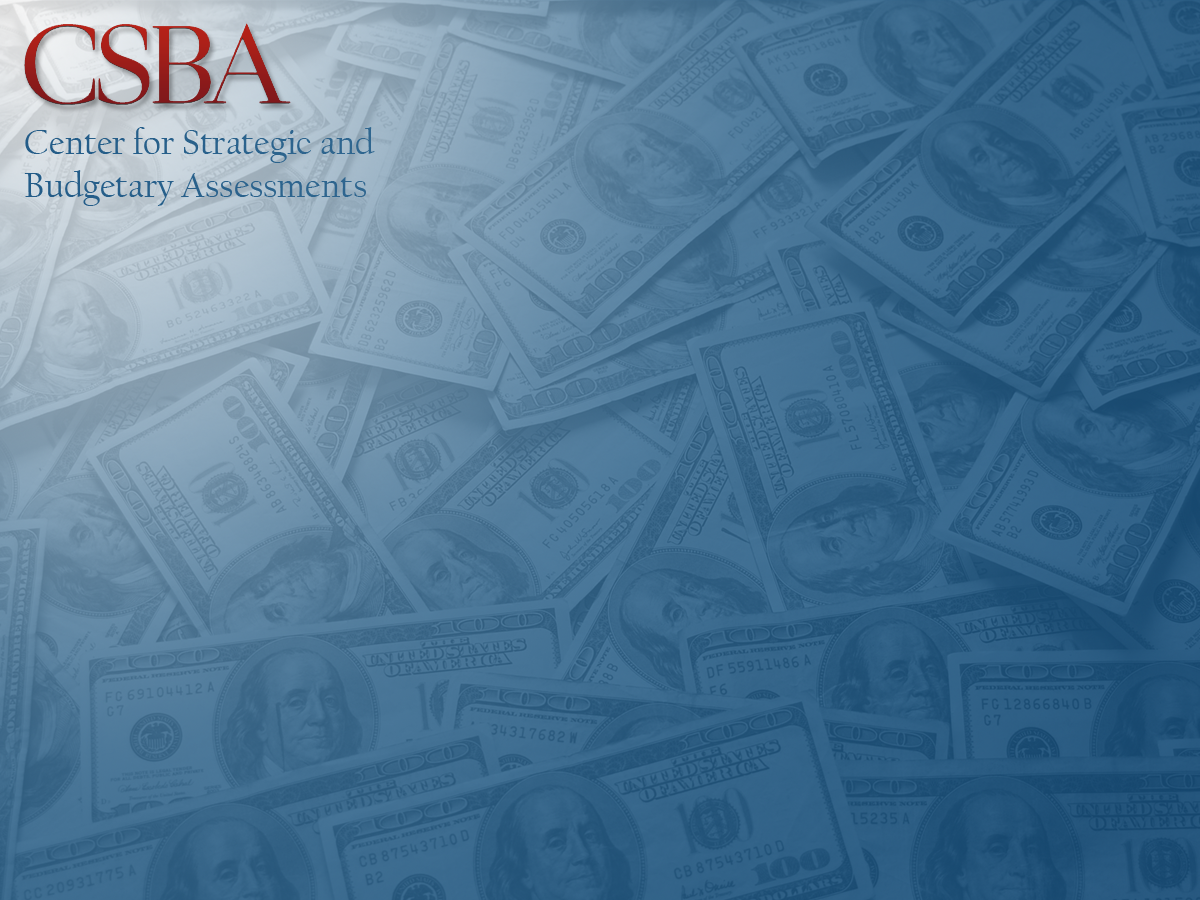 Questions?
7